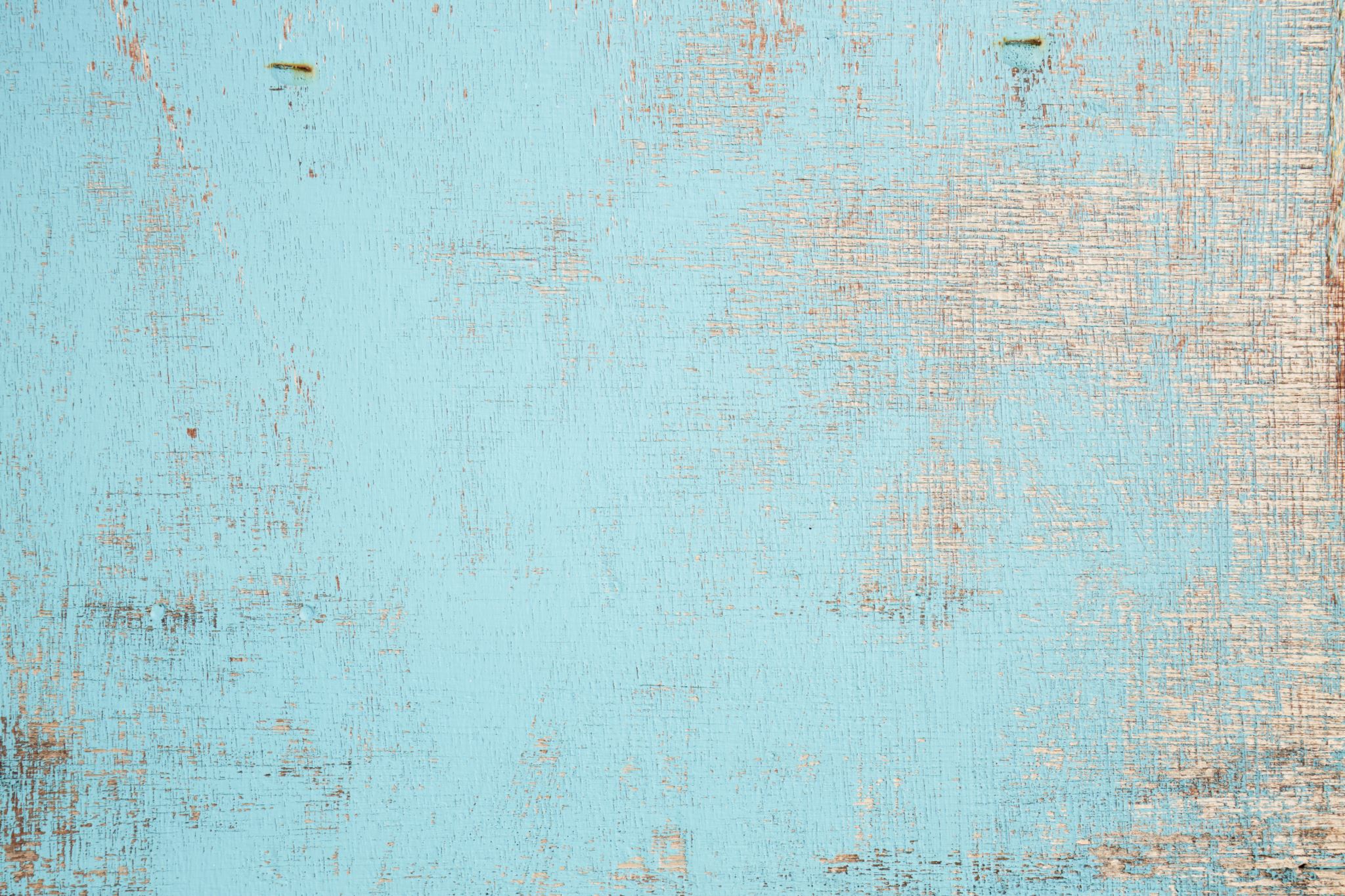 ARFID,making sense of food and Sense-SATIONAL Food projectBOOKLET
Presented by – Beth Kitchen, QTS ADMP A.I.S.T.D
 ASC and SPD Educational Consultant 
In association with Sarah Yates, CEO of SEN- ED kitchen
Thomas, J.J. and Eddy, K.T. (2019). Cognitive-Behavioral Therapy for Avoidant/Restrictive Food Intake Disorder: Children, Adolescents, & Adults. Cambridge: Cambridge University Press.
Recognising hunger cues
A person who is eating normally will experience normal hunger cues
1
Extreme 
hunger
4
Neutral
Not hungry
Not full
7
Extreme 
fullness
Track how hungry you feel before eating and after eating
To begin shifting your hunger cues, you need to start eating when scoring 3 or 4 (not hungry and not full), rather than waiting for 1 (extreme hunger)
Keep eating until 6 or 7 (extreme fullness) rather than stopping at 4 or 5 (not hungry and not full)
A person who is chronically food restricted has learnt to ignore hunger cues. Where someone would normally feel hungry, someone with ARFID will feel neutral
The best way to shift hunger cues back to normal is-
Eat by the clock
Increase awareness through self monitoring
4
Neutral
Not hungry
Not full
7
Extreme 
fullness
1
Extreme 
hunger
Diagram from “The picky eaters recovery book”
Jennifer J Thomas, Kandra R. Becker and Kamryn T Eddy
My Tummy Talk Sheet
I feel…
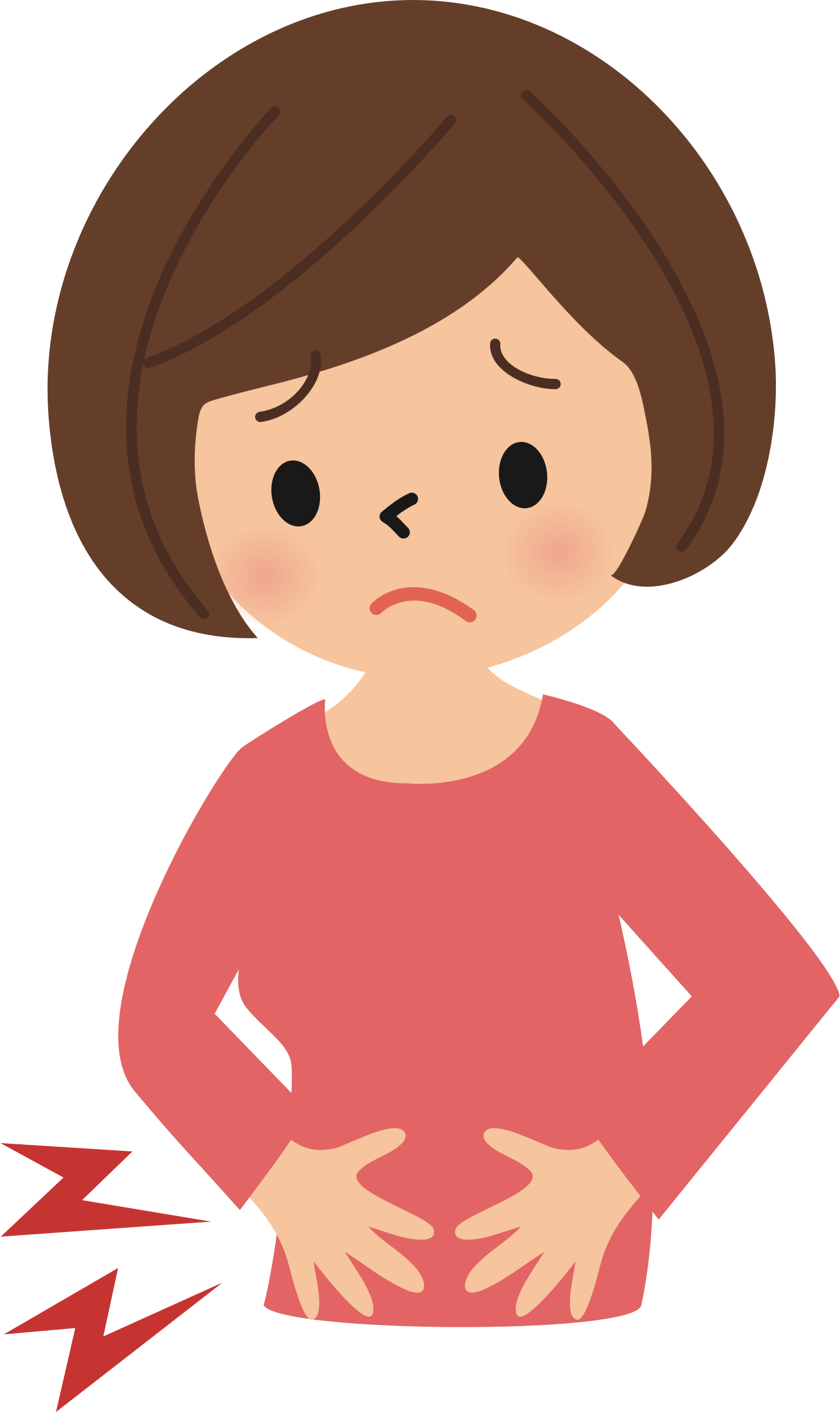 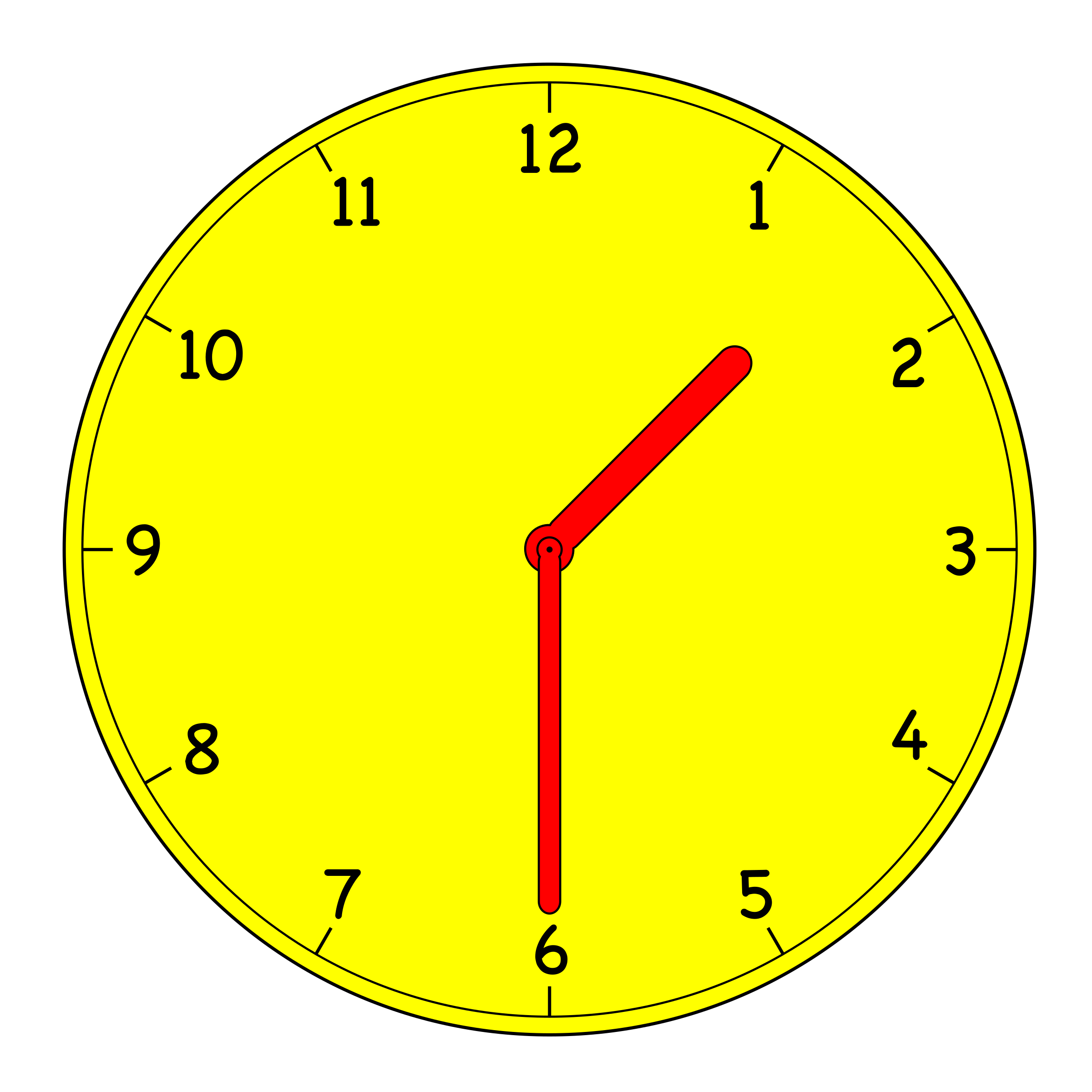 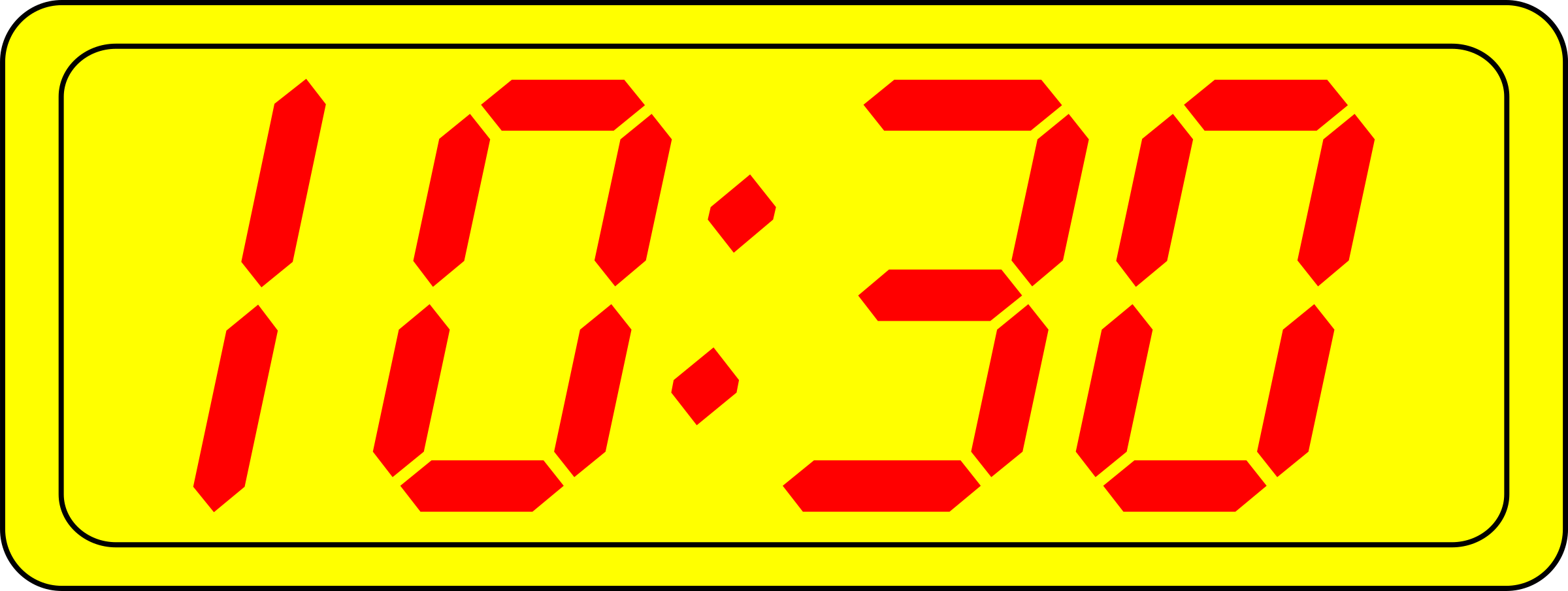 Time- ……………………………
It is-
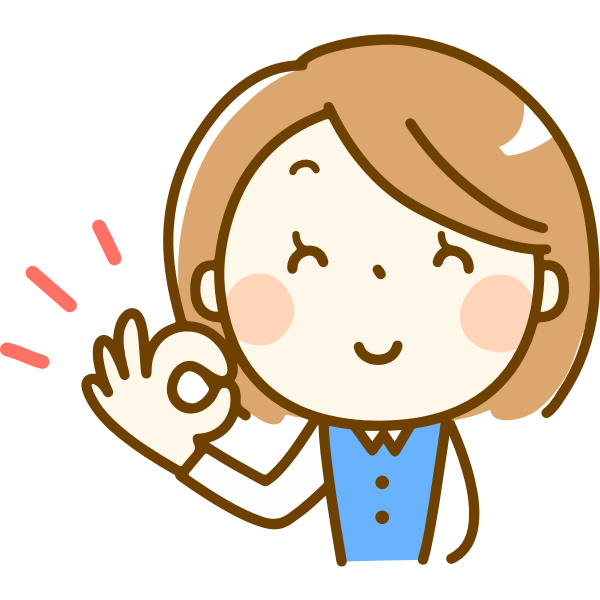 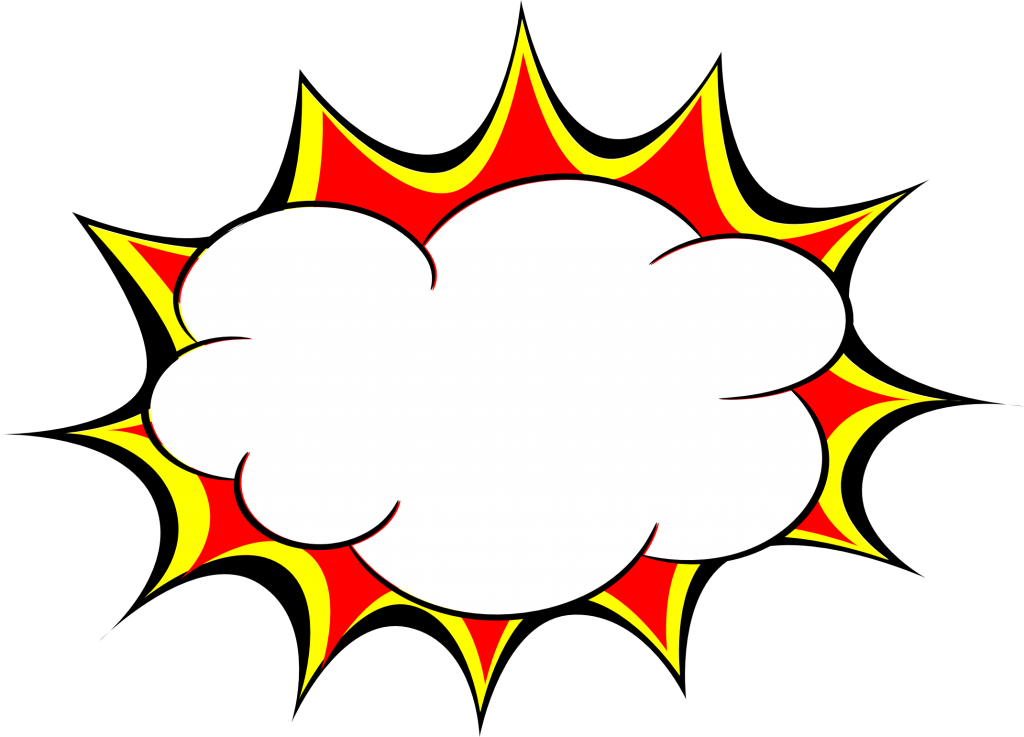 POP!
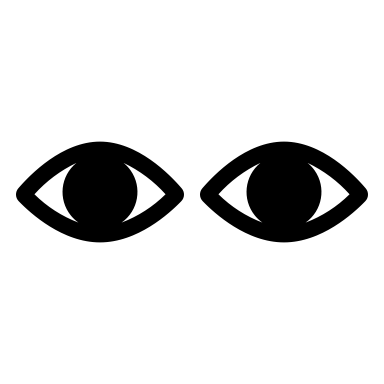 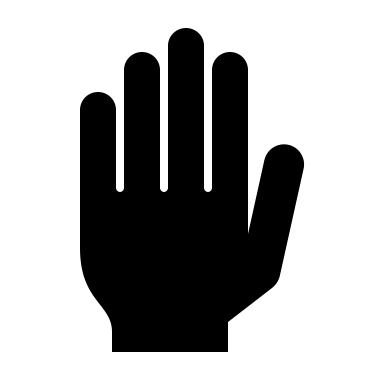 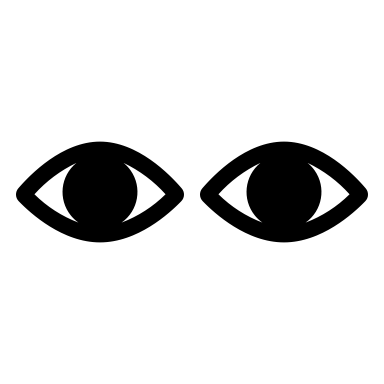 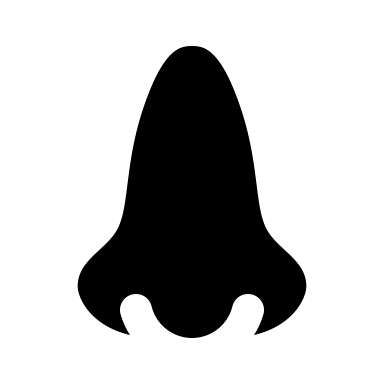 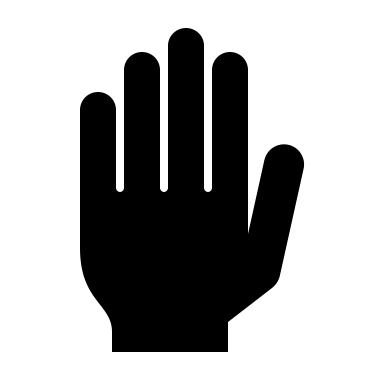 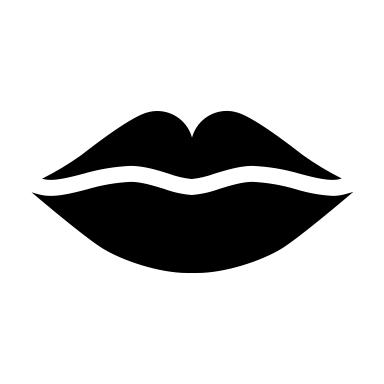 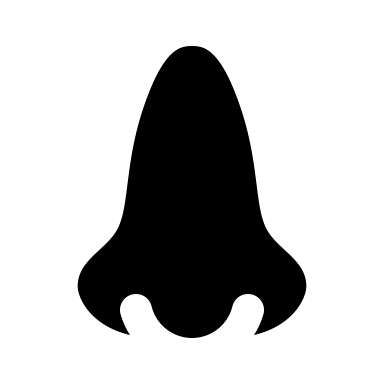 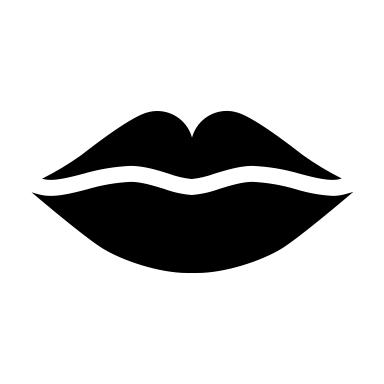 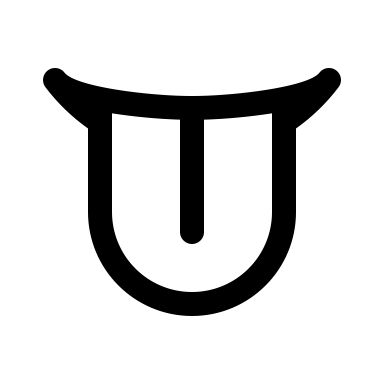 When will I add this food to my diet this week?

………………………………………………………….
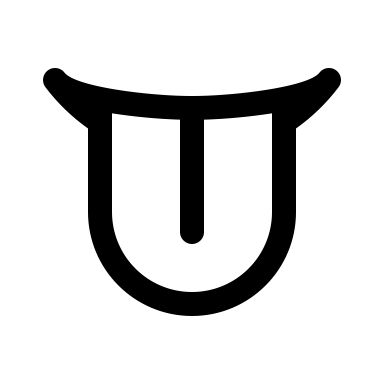 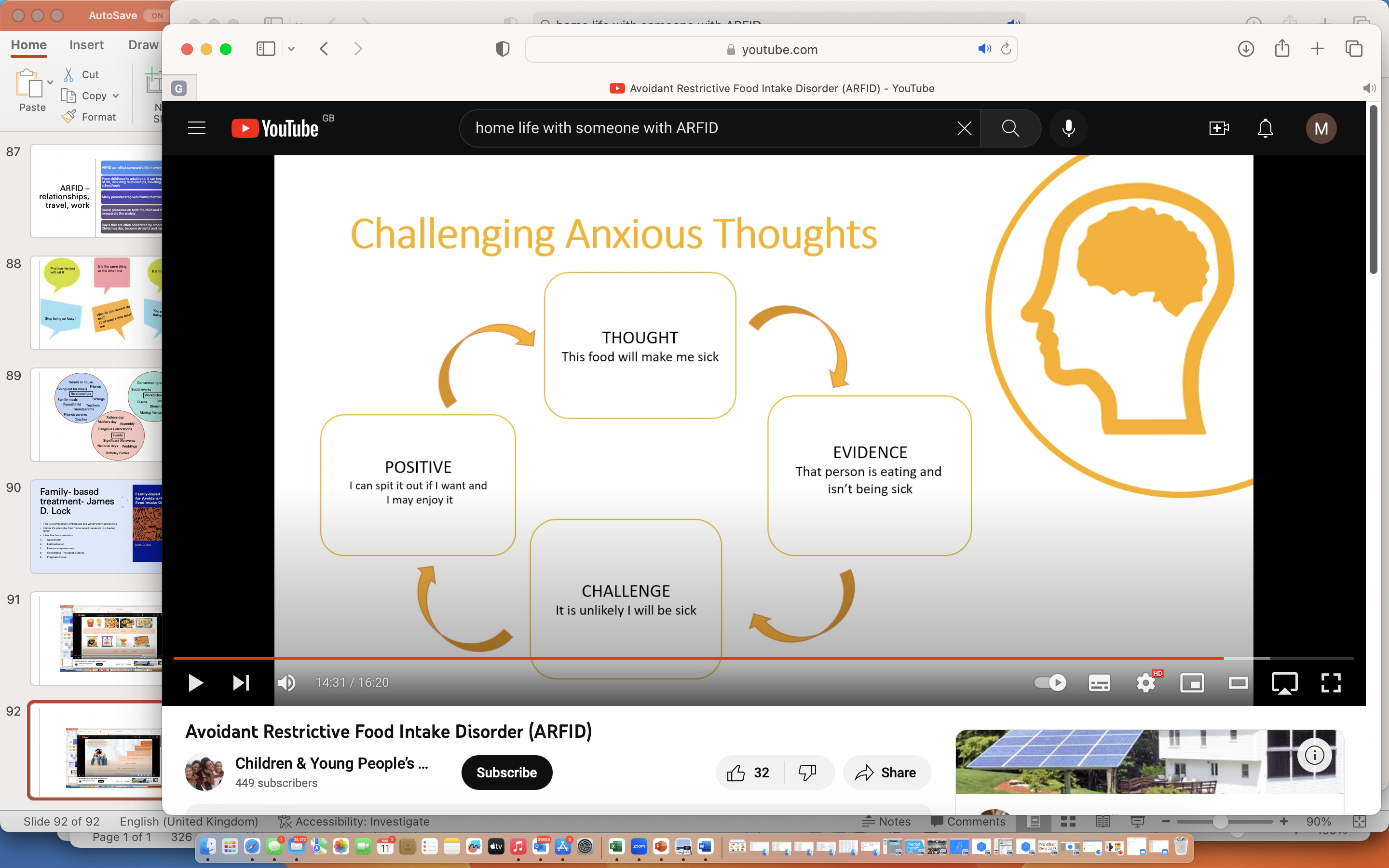 “It just going out for a coffee”….
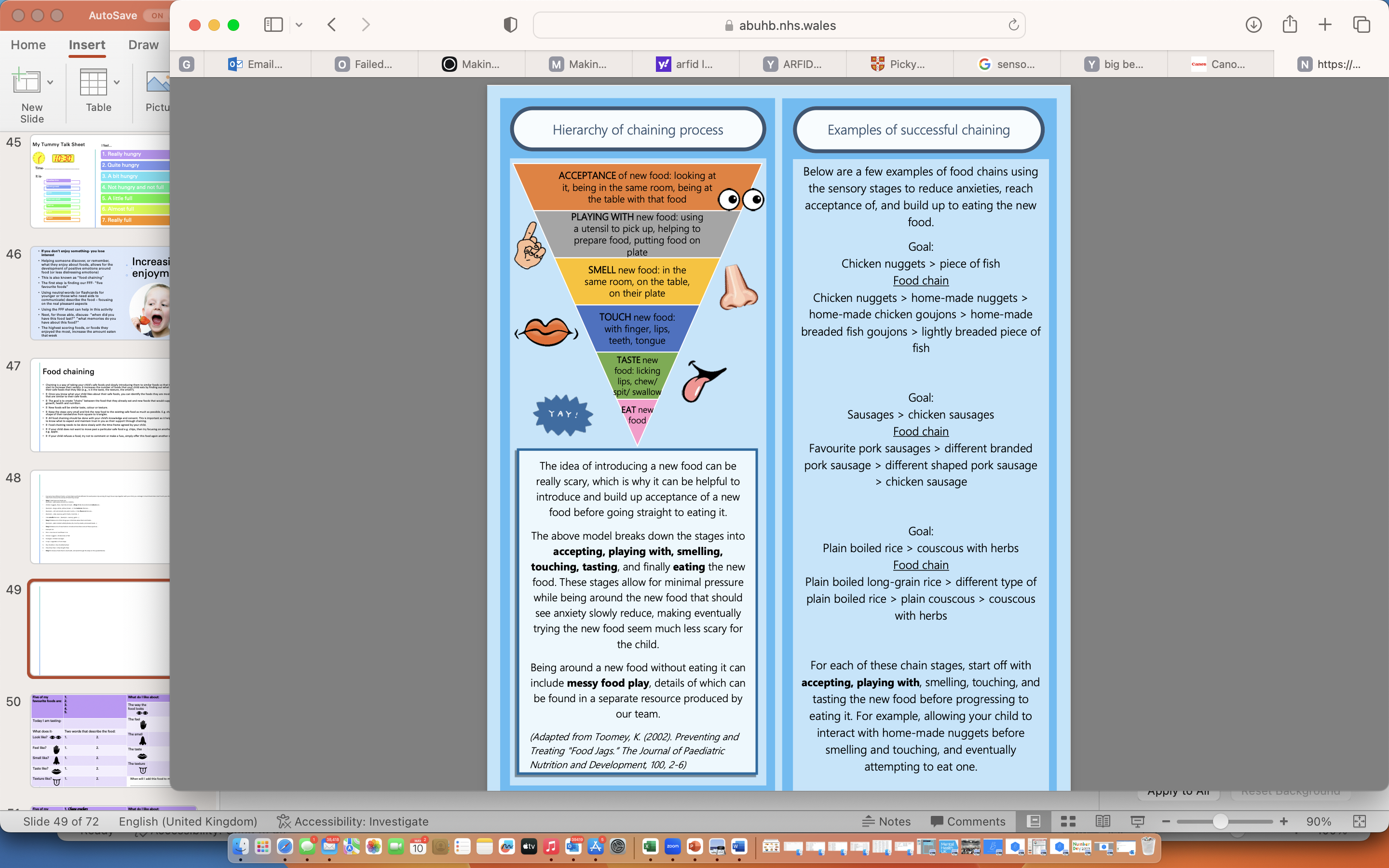 ABB Paediatric Psychology Wales
Parents information unit
Examples of food chains using the sensory stages to reduce anxieties, reach acceptance of, and build up to eating the new food.
For each of these chain stages, start off with accepting, playing with, smelling, touching, and tasting the new food before progressing to eating it. For example, allowing your child to interact with home-made nuggets before smelling and touching, and eventually attempting to eat one.
De-sensitisation
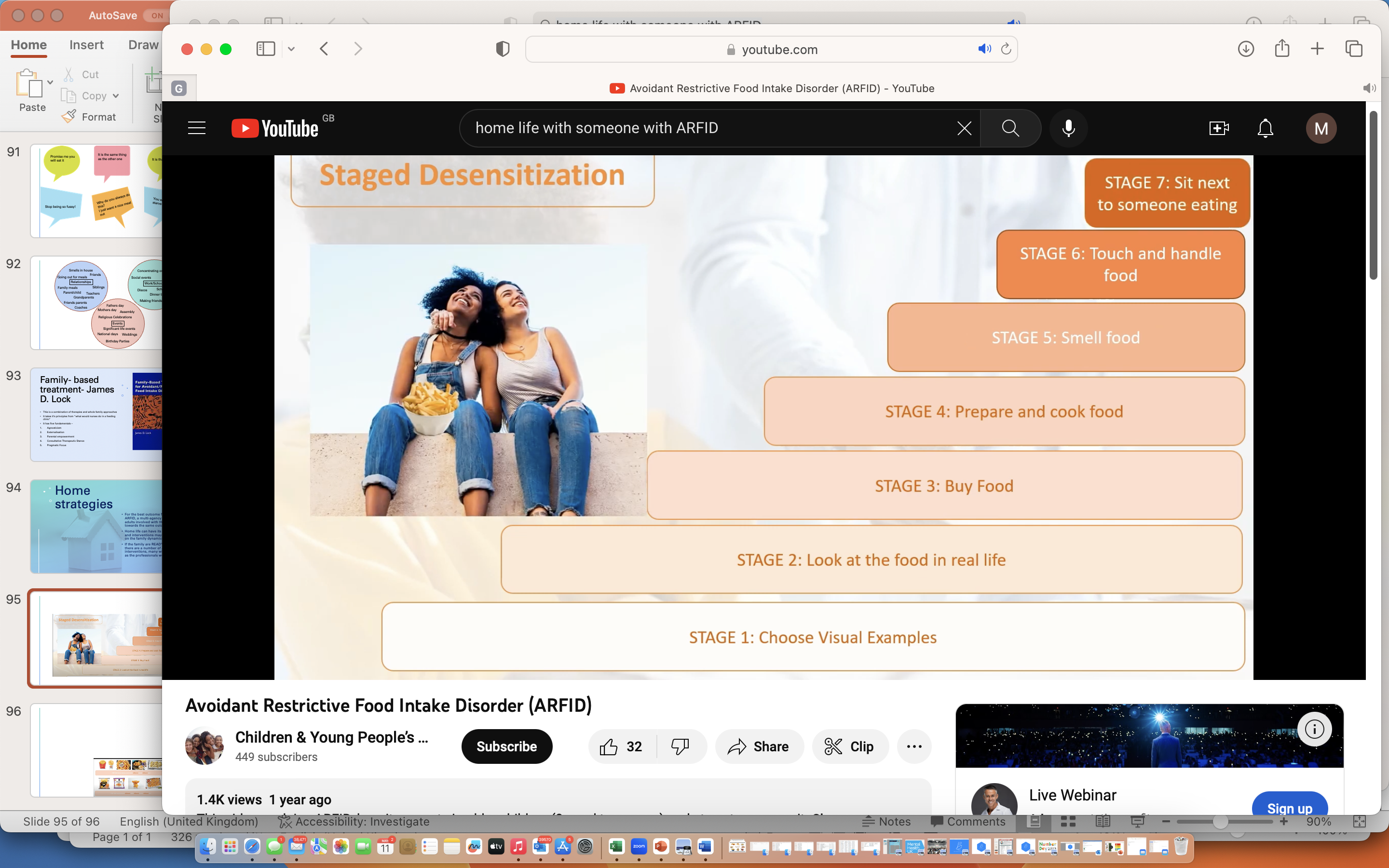 Reasonable adjustments and ARFID
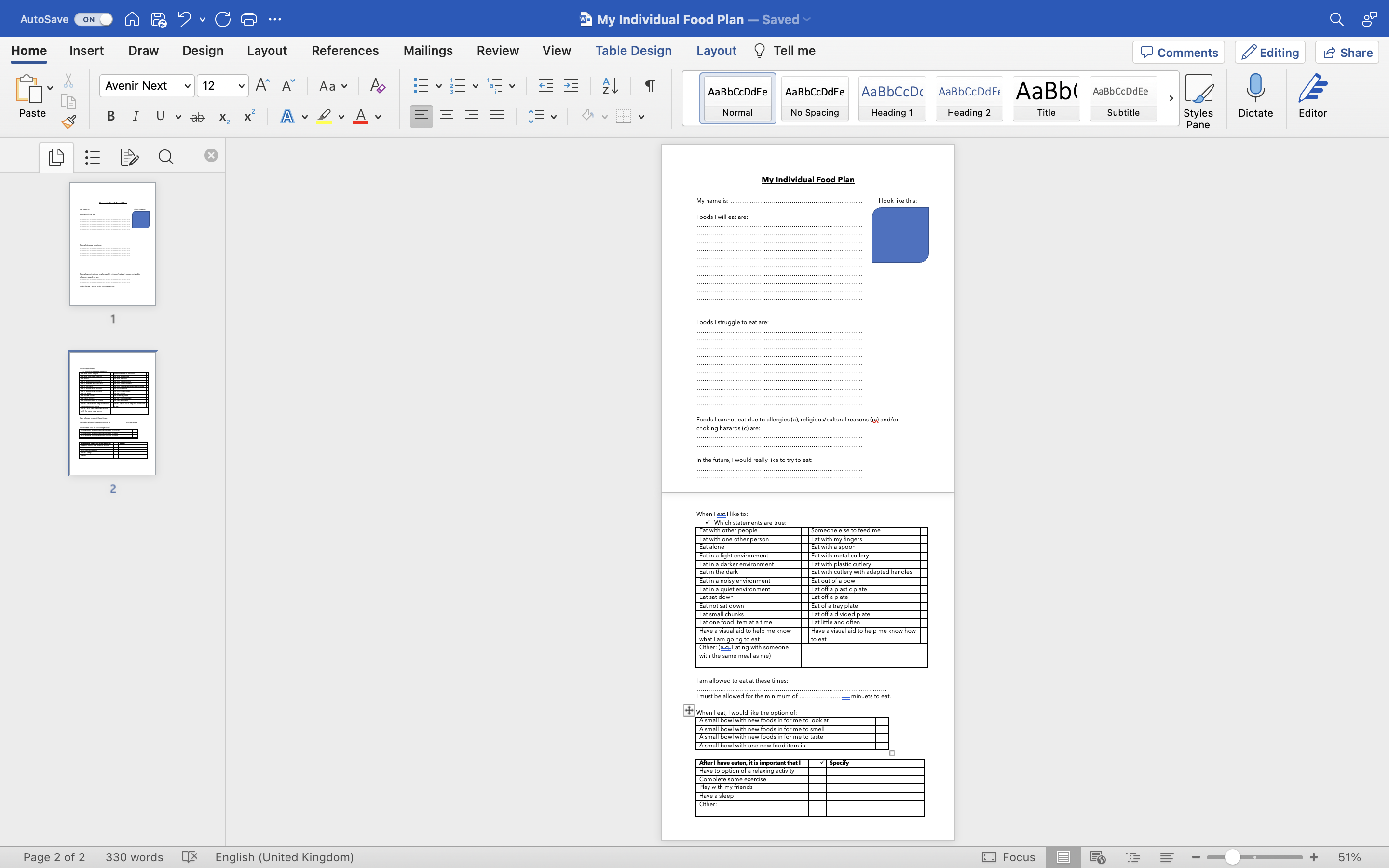 KEY QUESTIONS TO ASK INPATIENT SETTING
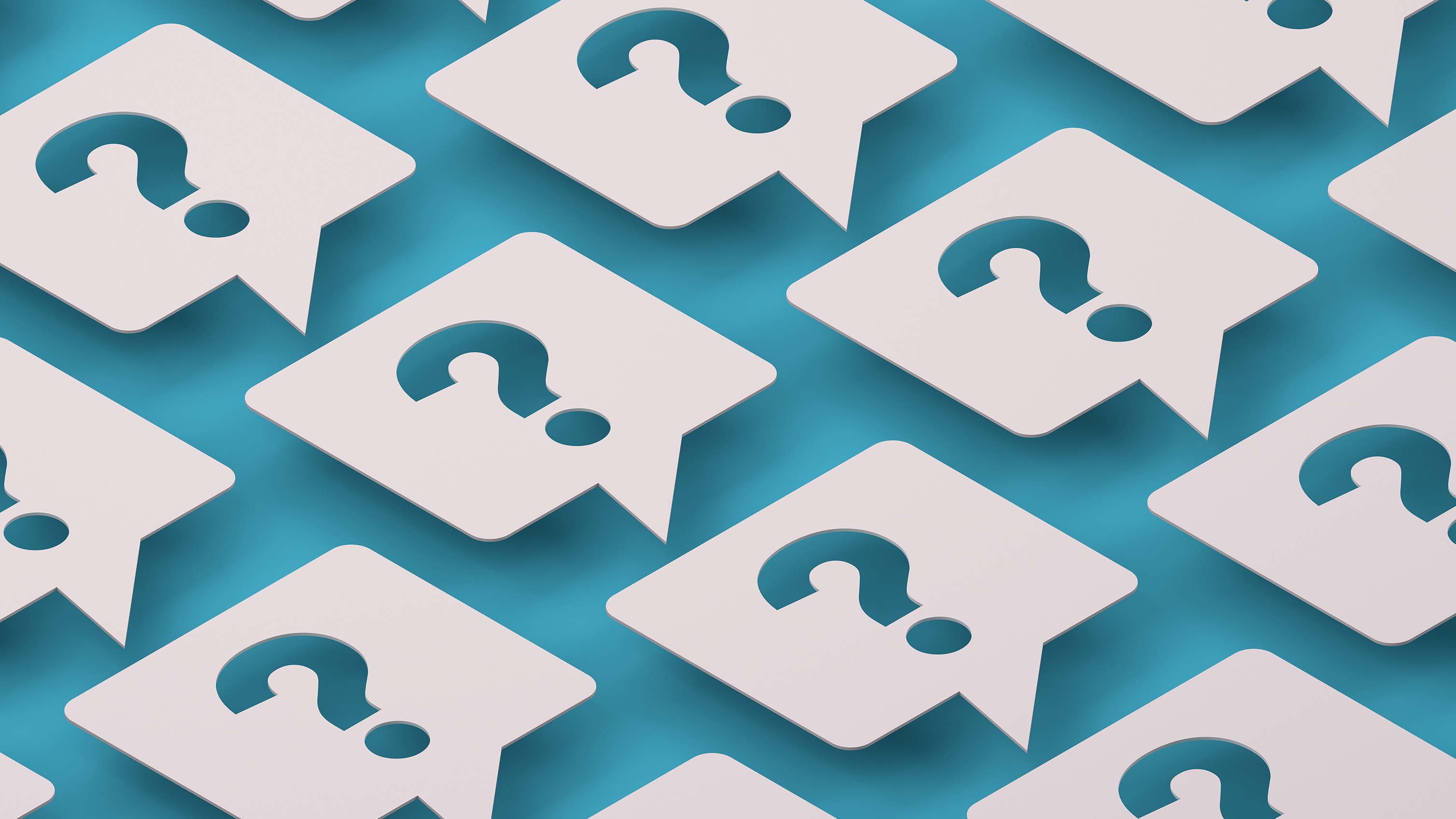 From Knightsmith (2015) ‘Self-Harm and Eating Disorders in Schools
Contact- Beth
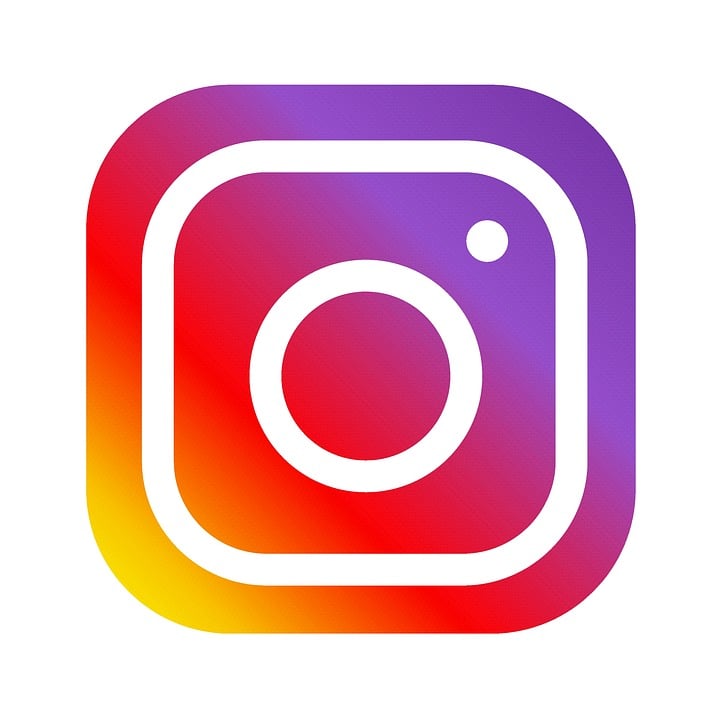 For support and more information please contact contact@bsensory.org


Enjoyed the training? Why not look at other courses-
Accredited Sensory Needs Practitioner course
PDA advocate course

We also offer school support packages including Professional Neurodiversity Advocate training packages

Visit www.bsensory.org


Don’t forget to follow our social media too
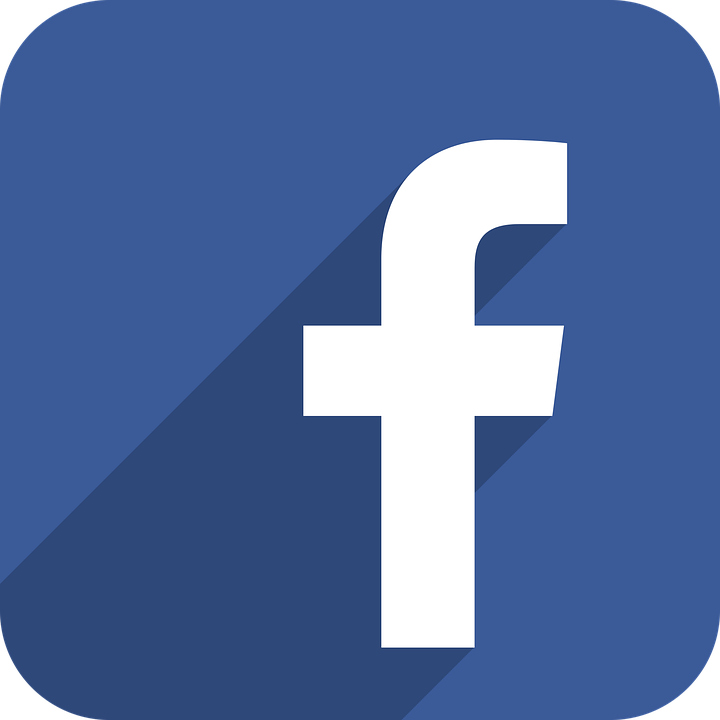 [Speaker Notes: Support us we are local!]
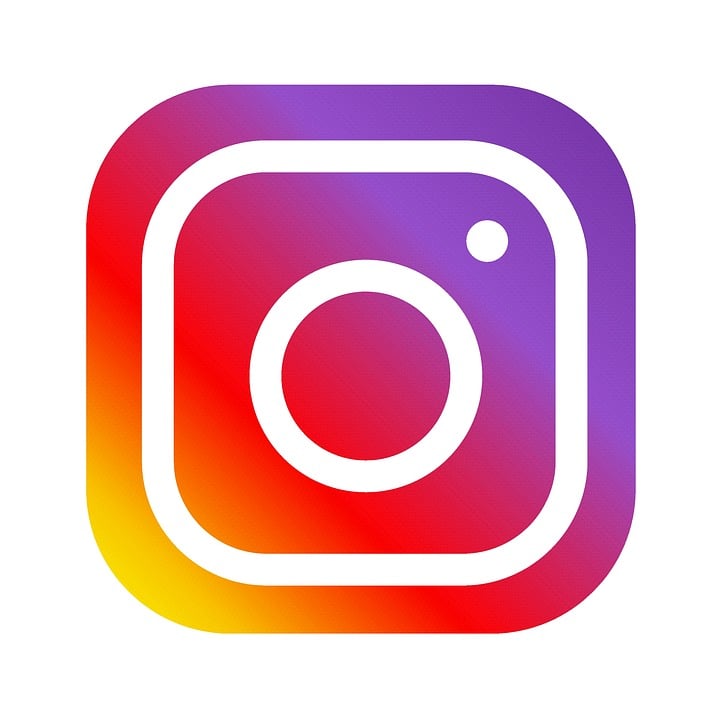 Contact- Sarah
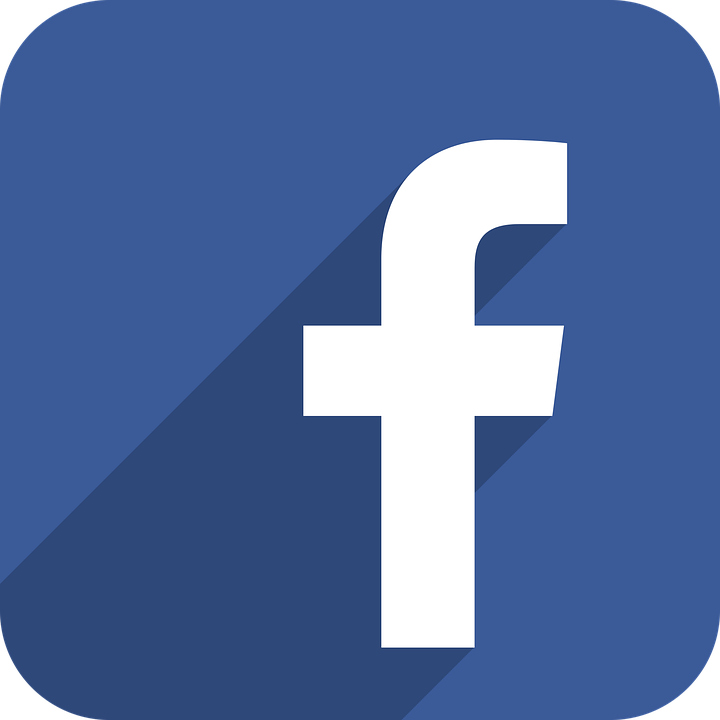 Web: https://www.senedkitchen.co.uk

email:sarah@senedkitchen.co.uk

Tel: 07857 635053

FB/insta: @senedkitchen,
[Speaker Notes: Support us we are local!]
This is to certify that…………………………………………………attended ARFID awareness and Sense-ational Food Project Course on the    /  /
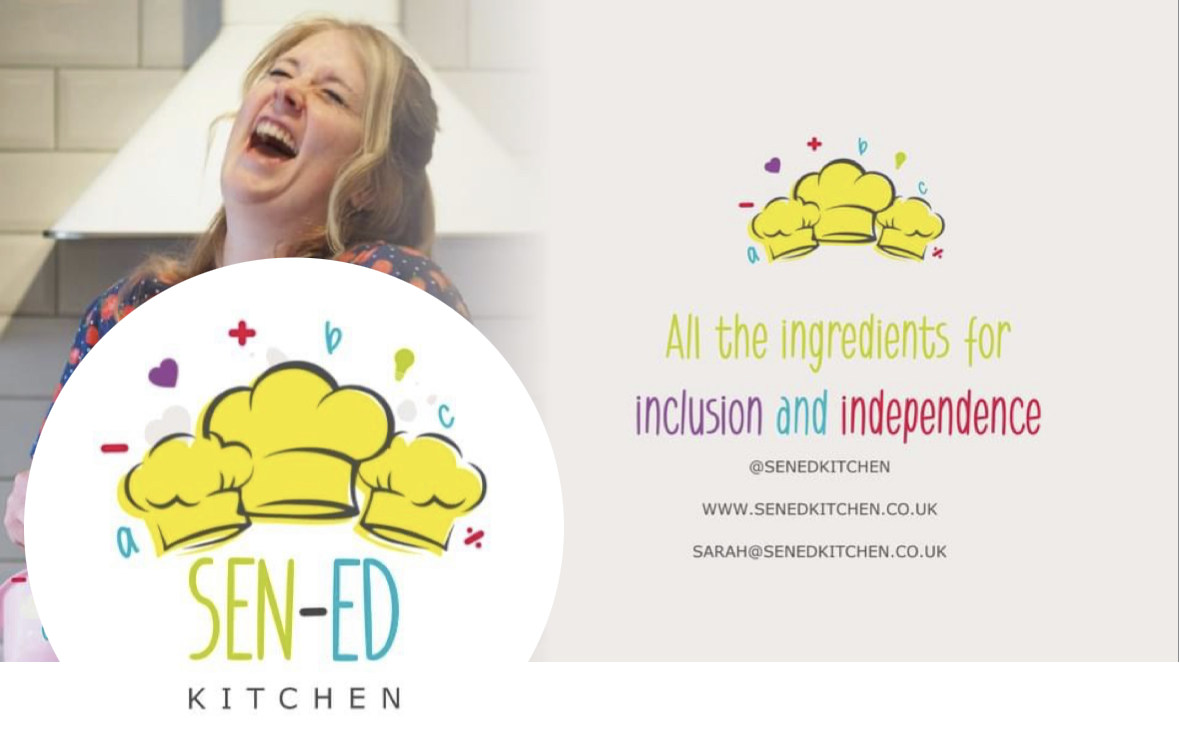 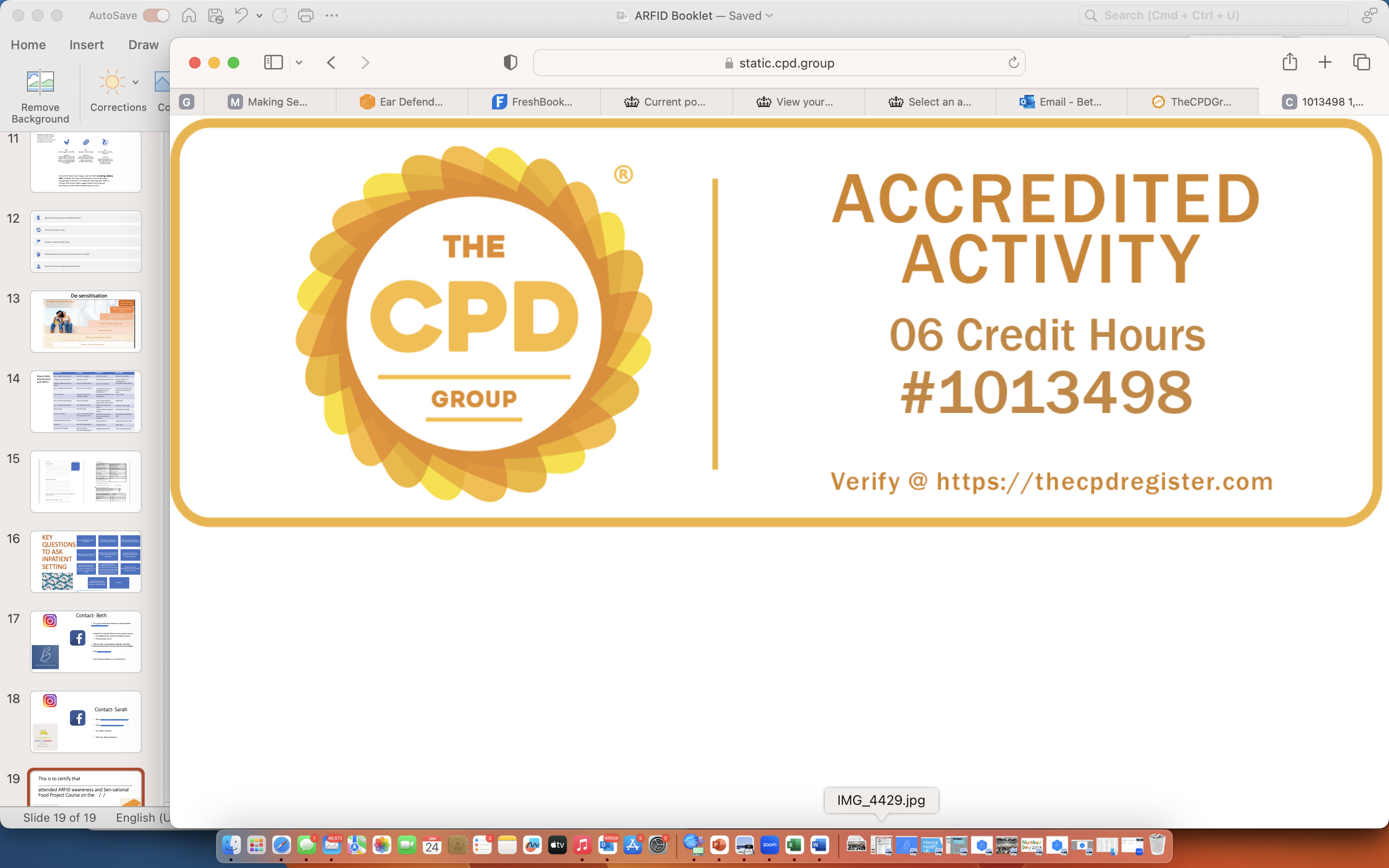 Signed-

B.Kitchen
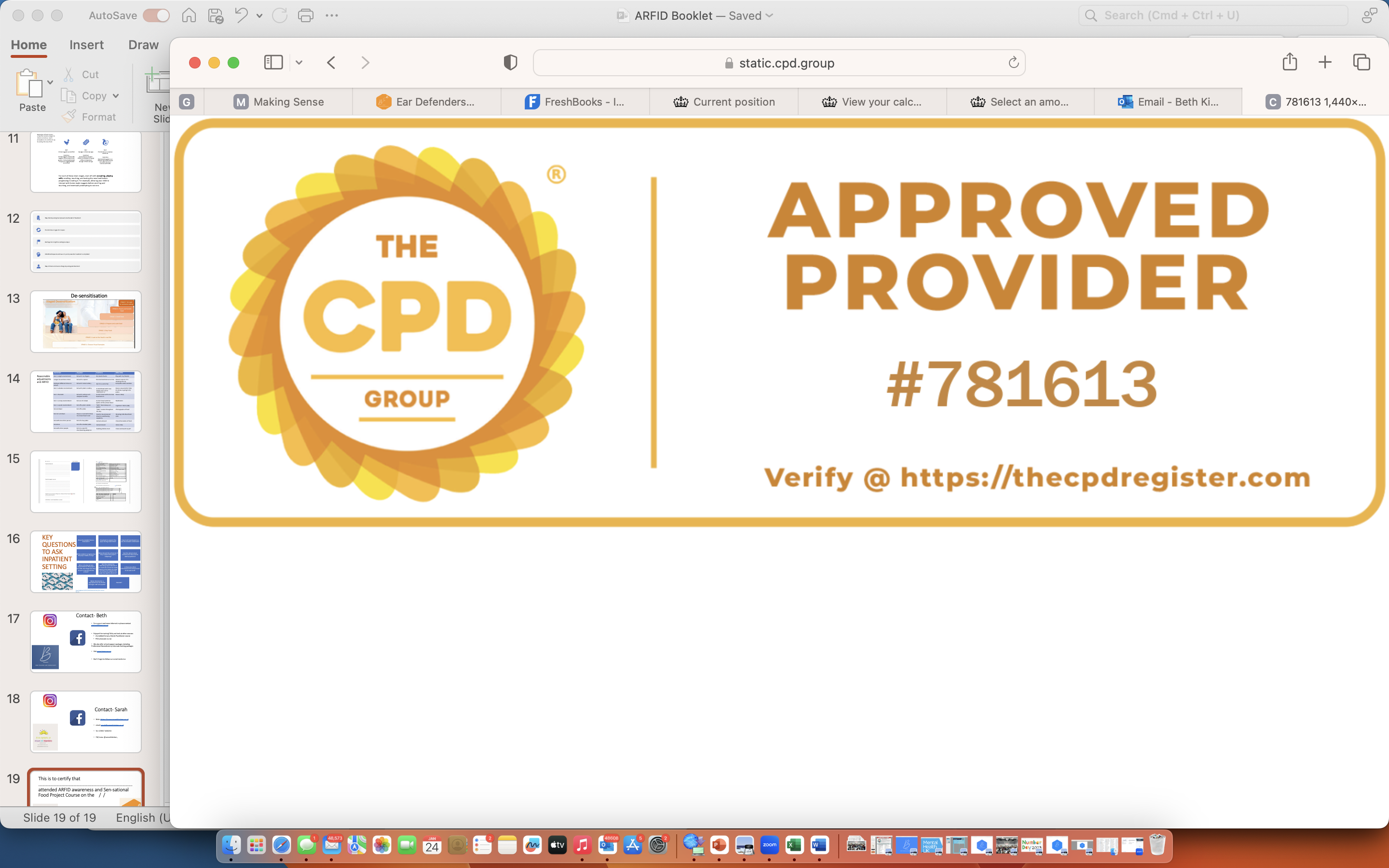